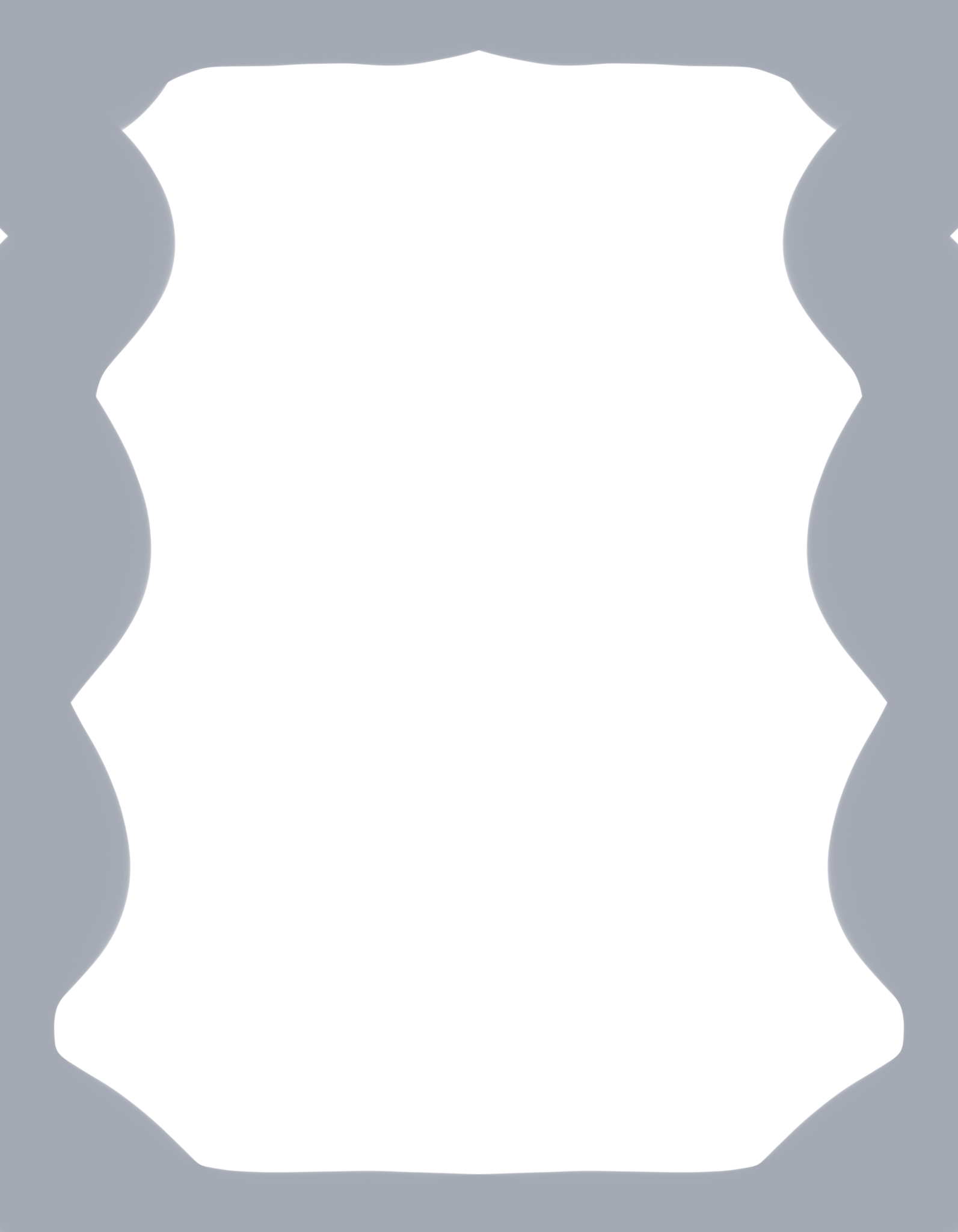 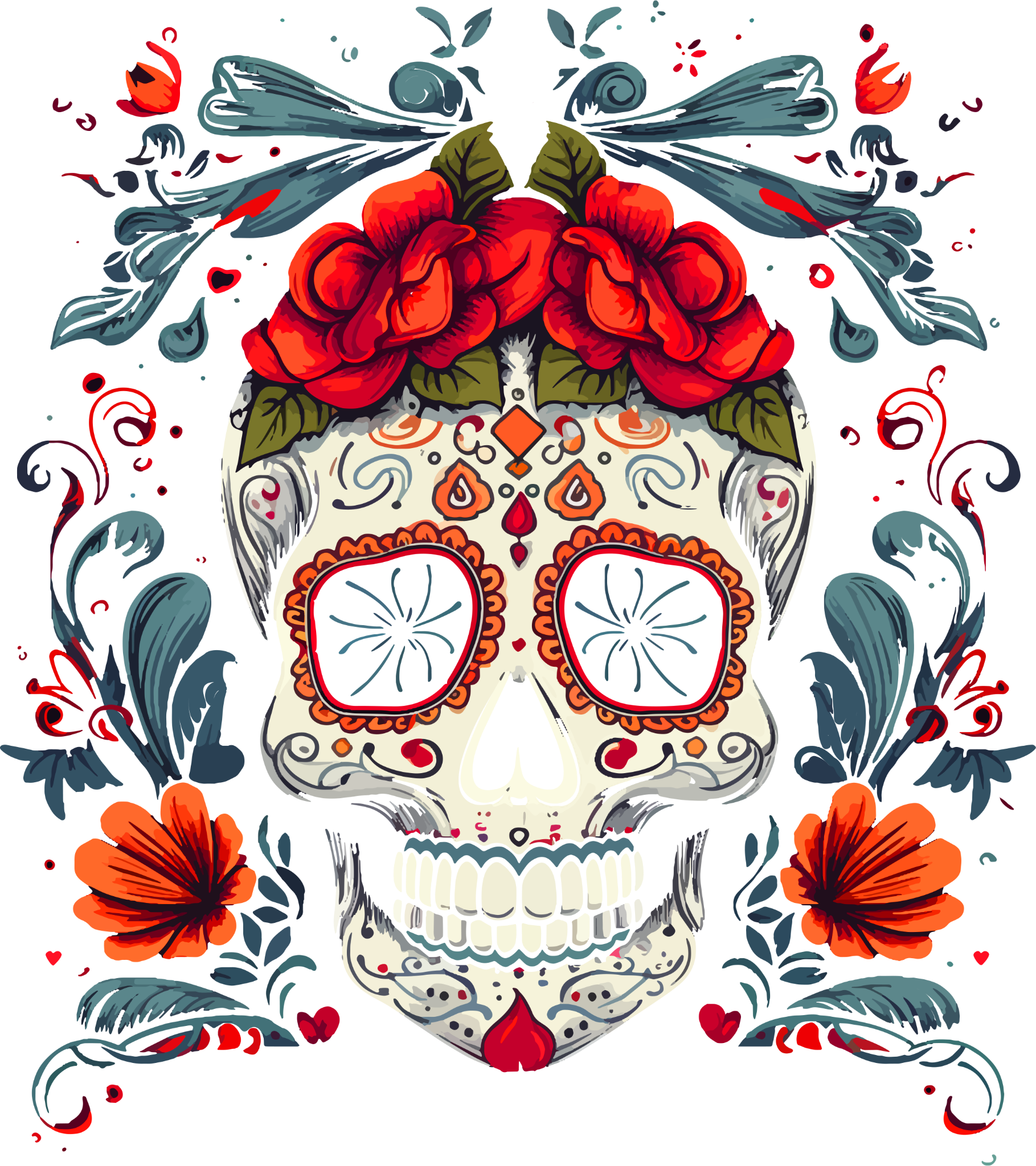 DIA   DE   LOS
MUERTOS
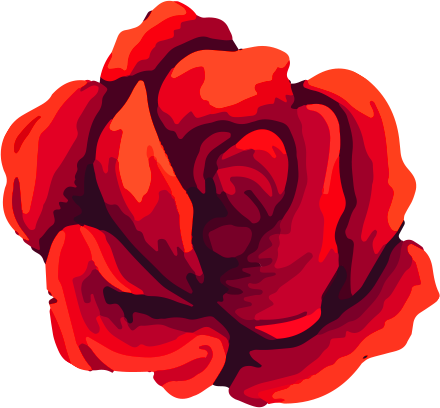 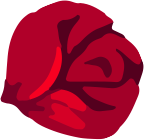 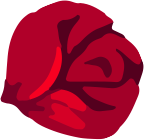 DAY OF THE DEAD
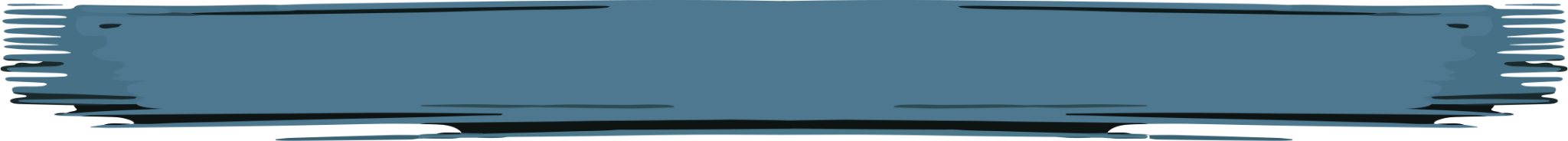 OCTOBER 30 - 7PM  UNTIL  10PM
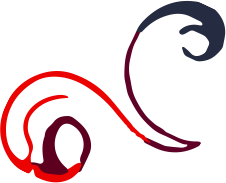 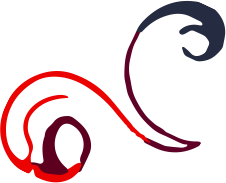 Special Mexican Buffet | Live Music | Dancing